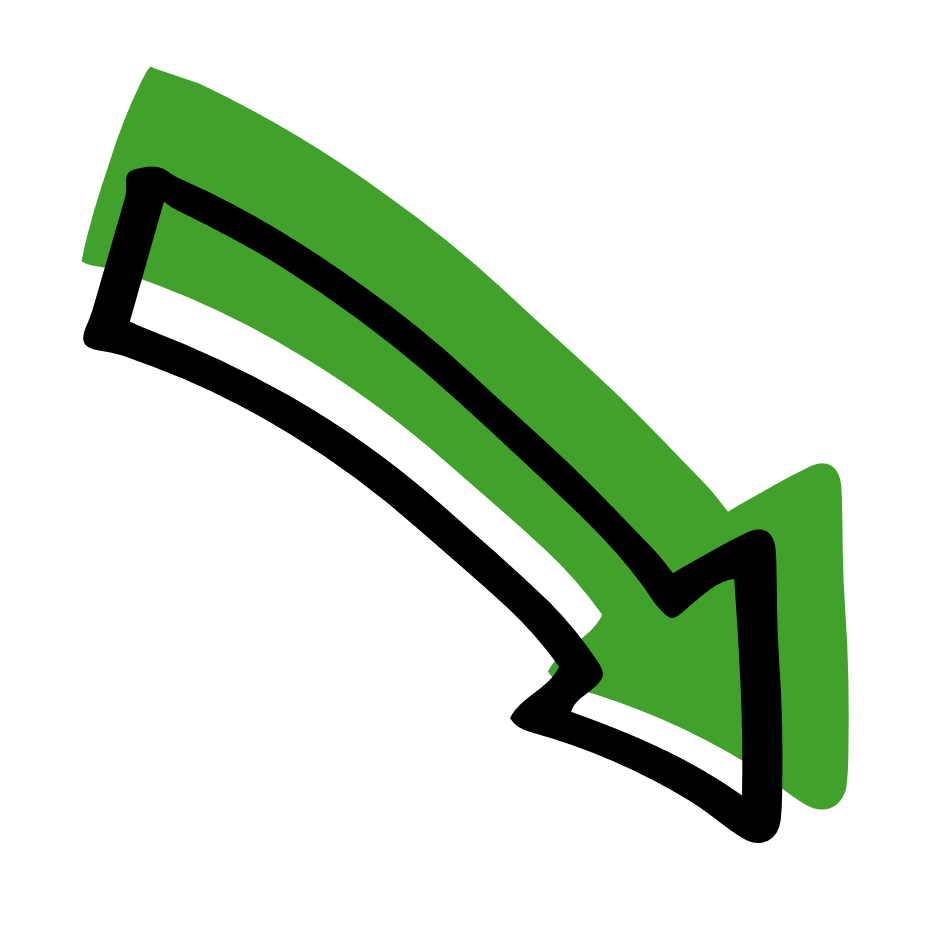 Emosiynau a chysuro pobl eraill.
Caredigrwydd ac ymdopiDysgu
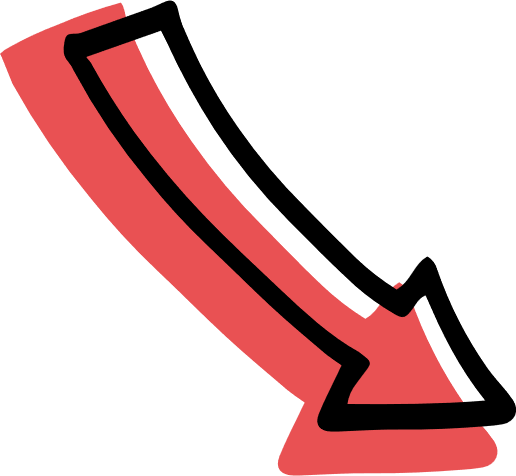 Caredigrwydd ac ymdopi
Emosiynau a chysuro pobl eraill
Cysuro pobl eraill
“Helo, Ekam ydw i. Mae'n bwysig iawn cysuro rhywun sydd mewn gofid. Mae’n helpu pobl i beidio â chynhyrfu, yn enwedig os ydyn nhw’n teimlo panig, sy’n gallu gwneud pethau’n waeth. Gall cysuro rhywun a siarad yn ysgafn wneud gwahaniaeth mawr, hyd yn oed os byddwch chi’n dal i chwilio am help gan oedolyn neu ambiwlans. Felly byddwch yn garedig, peidiwch â chynhyrfu ac arhoswch yn ddiogel!”
Cliciwch ar y llun o Ekam i chwarae’r ffilm
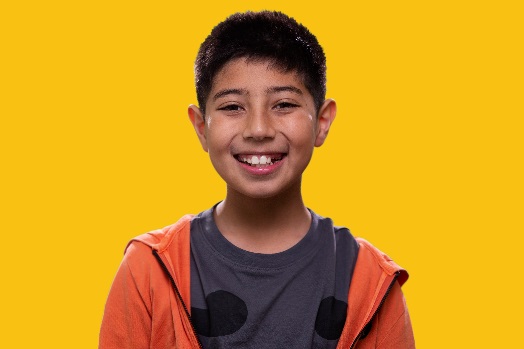 Gweithgaredd tabl emosiynauLluniwch dabl â dwy golofn ac o leiaf 10 rhes, gweler yr enghraifft isod
Ffilm pwl o asthma
Jonjo: Hei. Beth wyt ti’n ei wneud?
Ekam: Wnes i ddim dy glywed di’n dod i mewn.
Jonjo: Agorodd dy fam y drws i mi. Hei, doeddwn i ddim yn gwybod bod gen ti atig?
Ekam: O, roedd fy nhad yn gwneud rhywbeth i fyny yno bore ’ma. Rwy'n credu ei fod wedi bod yn clirio neu rywbeth
Jonjo: Ga i weld?
Ekam: Hmmm wn i ddim. Dydw i ddim yn credu fy mod i’n cael mynd i fyny yno.
Jonjo: Yn gyflym iawn, wedyn fe wnawn ni ddod yn ôl i lawr yn syth.
Ekam: Shhhhh bydd Mam yn clywed
Jonjo: Mae’n ddrwg gen i. Y llwch yw’r broblem.
Ekam: Hei cŵl, fy hen deganau! Wyt ti’n iawn?
Jonjo: Alla i... ddim... anadlu
Ekam: Mae’n iawn. Mae angen i ni dy gael di allan o’r llwch yma. Mae'n mynd i fod yn iawn. Mam! Mam! Mae’n iawn – anadla i mewn ac allan. Fe fyddi di'n iawn. Mae’n mynd i fod yn iawn. Mam! Mam! Mae’n iawn, fe fyddi di'n iawn. Rwyt ti’n iawn. Anadla i mewn ac allan. Fe fyddi di’n iawn. Mae’n mynd i fod yn iawn. Anadla i mewn ac allan.
Mam: Beth ydych chi’n ei wneud?
Ekam: Mam, mae Jonjo’n cael pwl o asthma.
Mam: Wyt ti am i mi ffonio dy rieni?
Jonjo: Mae’n iawn. Rwy’n teimlo’n well o lawer
Mam: Da iawn
Ekam: Os bydd rhywun yn cael pwl o asthma, dywedwch wrtho am eistedd a gorffwys. Dywedwch wrtho am beidio â phoeni, a’ch bod yn mynd i’w helpu. Helpwch yr unigolyn i ddefnyddio ei anadlydd. Ewch i ddweud wrth oedolyn. Os bydd rhywun yn cael pwl o asthma, cofiwch ei helpu i ddefnyddio ei anadlydd.
Gwyliwch y ffilm asthma yma
Nawr meddyliwch am sut y gallai Ekam a Jonjo fod wedi teimlo ar bob cam, ac ysgrifennwch eich syniadau yn y golofn teimladau. Gweler yr enghraifft isod:
Yn y ffilm, roedd Ekam yn gwybod beth i’w wneud i helpu a chymerodd reolaeth dros y sefyllfa, ond roedd yn dal i deimlo’n ofnus . . .
- Sut gwnaeth Ekam ymateb? - Beth wnaeth Ekam yn dda? - Sut gwnaeth Ekam gefnogi Jonjo?
Meddyliwch am helpu pobl eraill. . .
- Beth allwn ni ei wneud i helpu pobl eraill i deimlo’n well? - Pa sgiliau sydd eu hangen ar bobl i fod yn garedig wrth eraill?